Агрономия жана колдонмо геодезия кафедрасы тейлеген 610200 –Агрономия багыты боюнча абитуриенттерге кесипке багытоо иштерин Ош, Жалалабад,Баткен областарына барып келишти
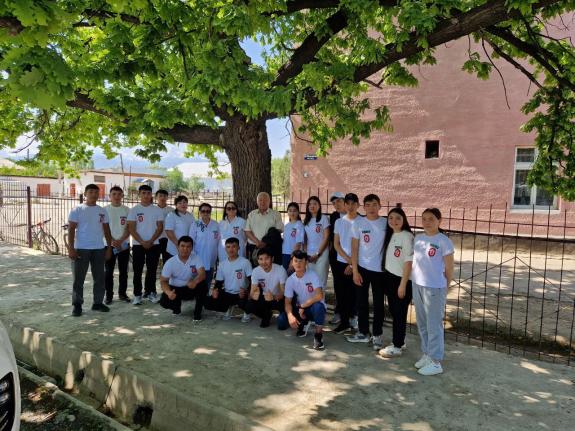 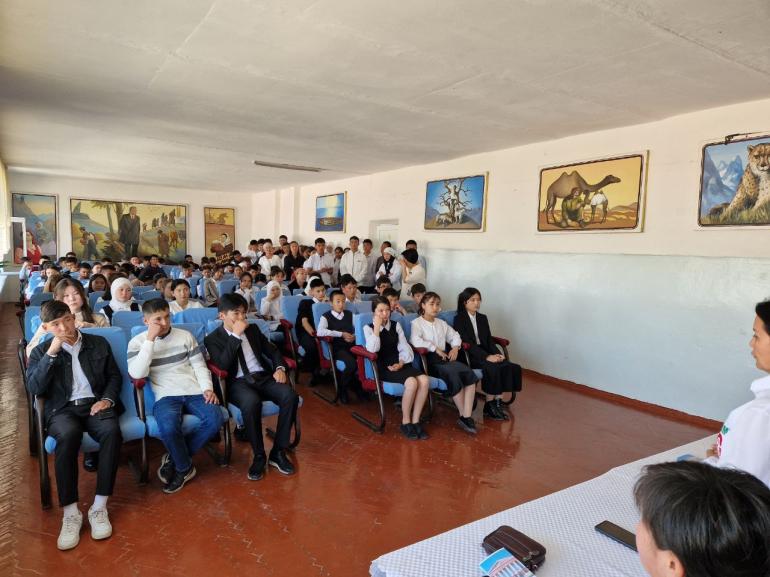 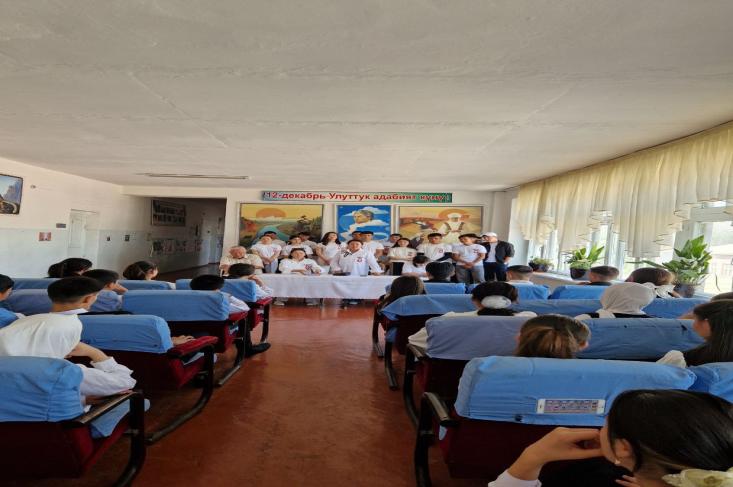 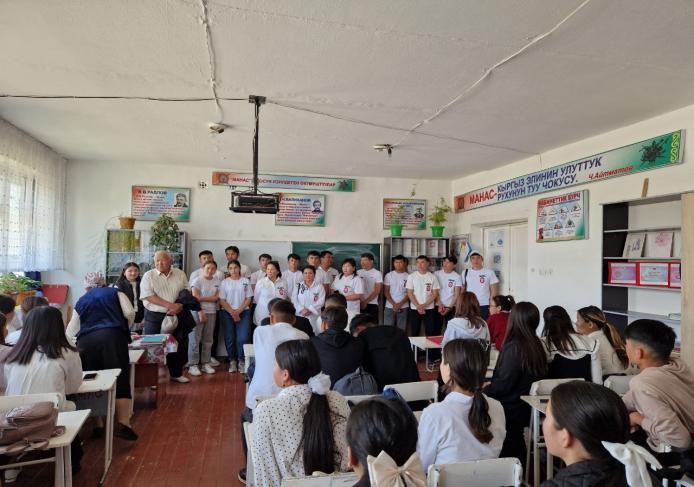 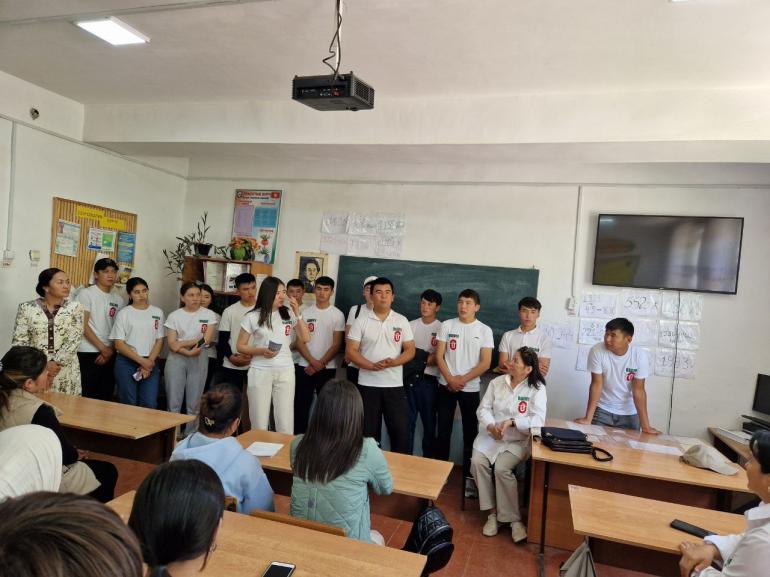 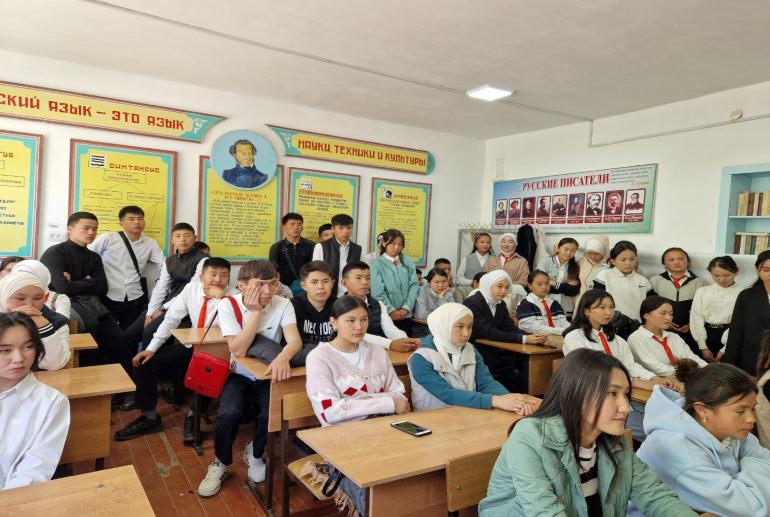 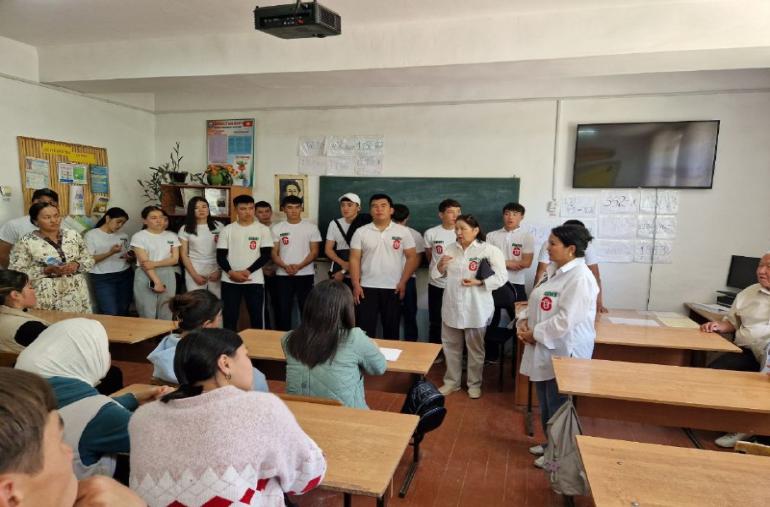 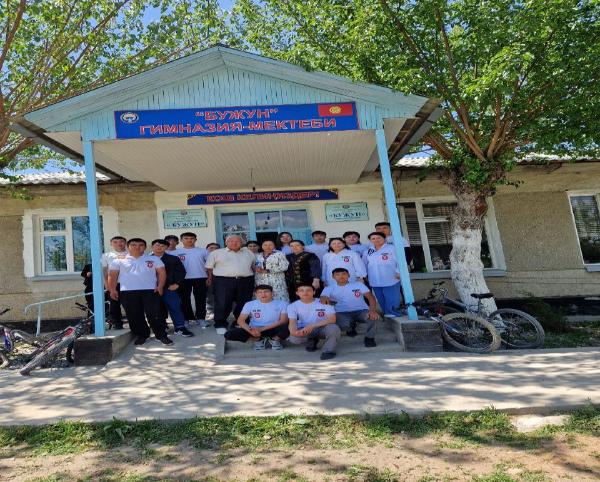 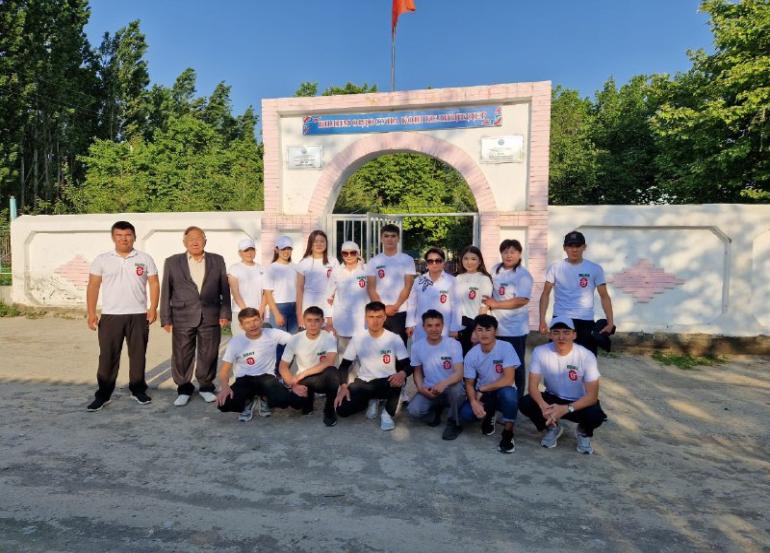 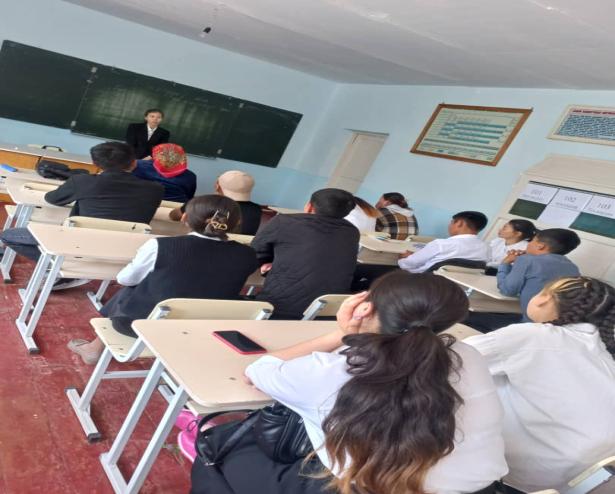 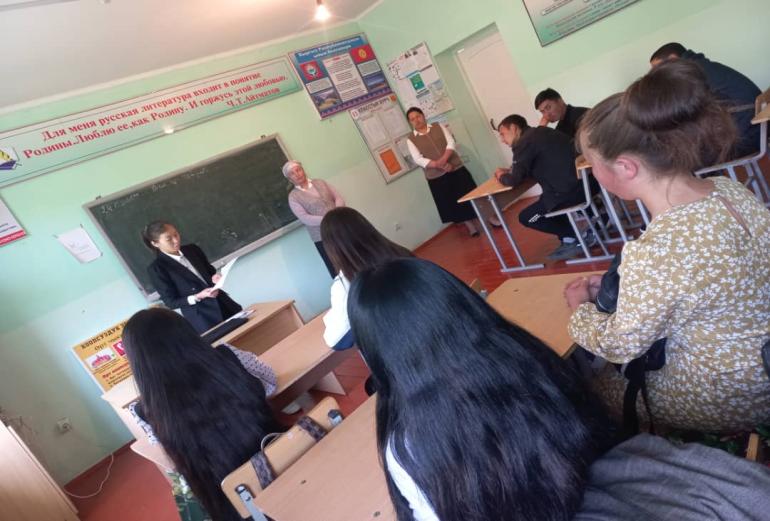 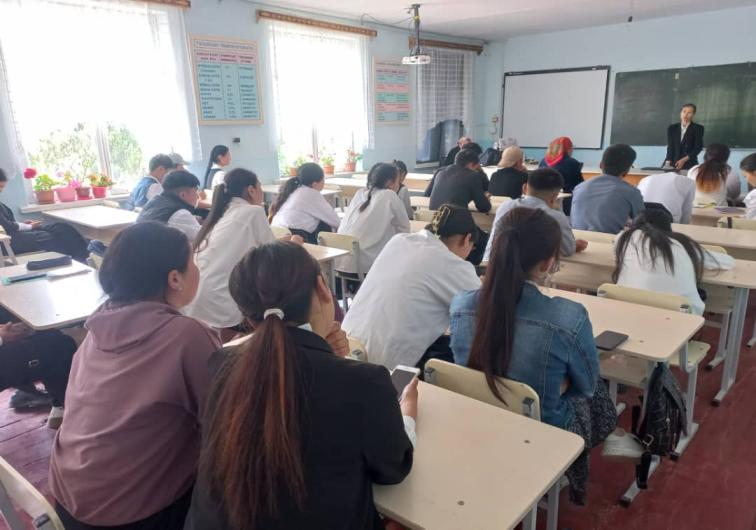 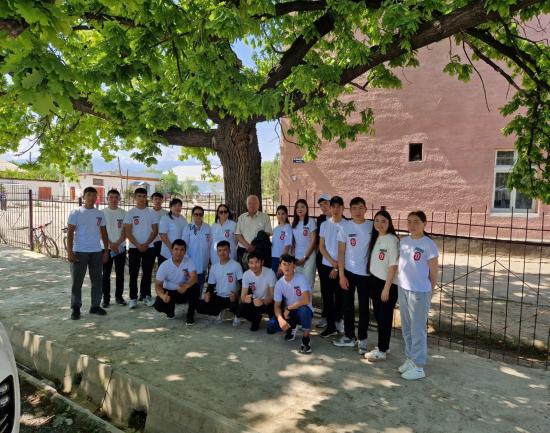 Агрономия жана колдонмо геодезия  кафедрасы   2-майдан баштап 15 майга чейин аталган областарга профориентация жумуштарын откоруп келдик.